COVID-19 в България15.10.2020 г.
Брифинг на Националния оперативен щаб
Епидемичната ситуация в Европа
14-дневна заболяемост (01.10-13.10.2020 г.)
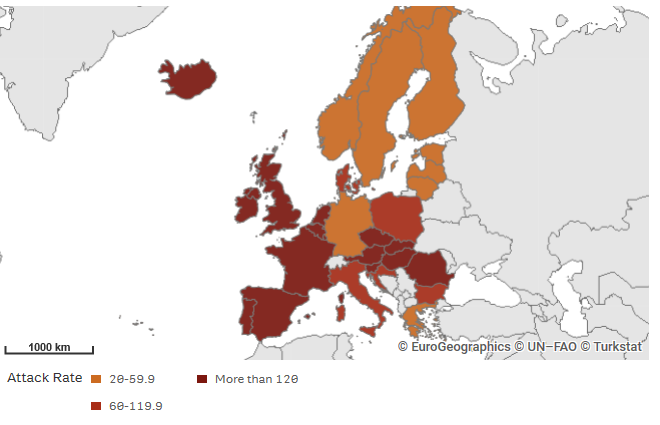 14-дневна заболяемост: България - 74,67 на 100 000
22-ро място в ЕС/ЕИК
5-то място на Балканския полуостров 

14-дневна смъртност: България - 1,56 на 100 000 
8-мо място в ЕС/ЕИК
5-то място на Балканския полуостров
Епидемичната ситуация в България
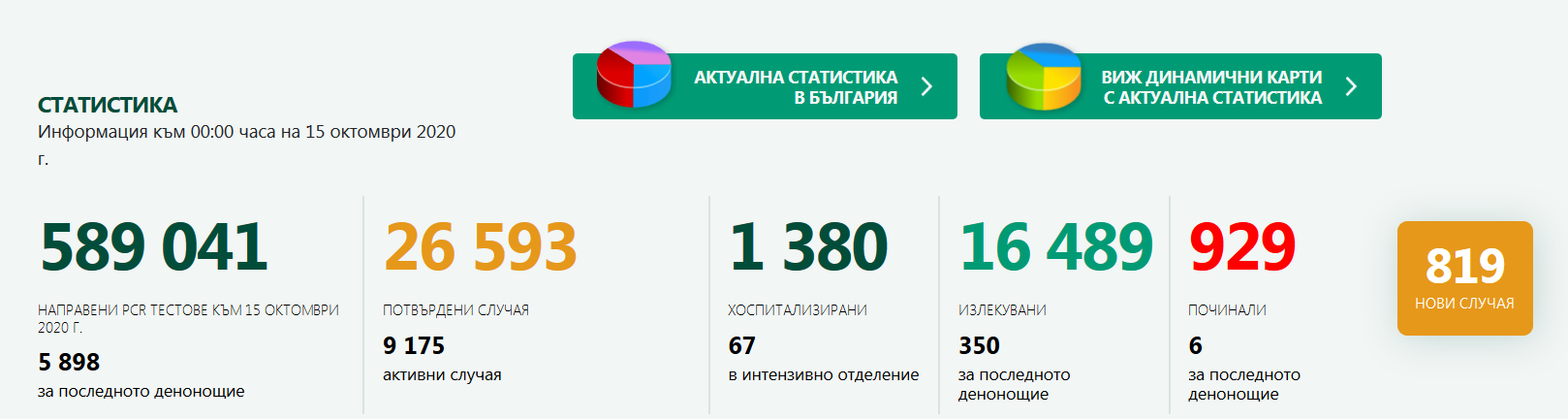 Епидемичната ситуация в България
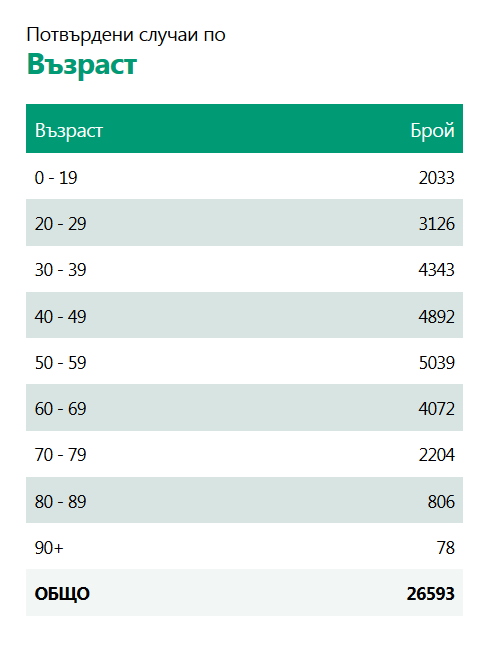 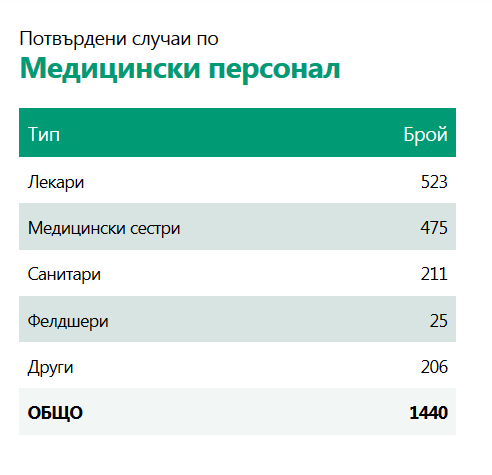 Разпространение по области  14-дневна заболяемост към 11.10.2020 г.
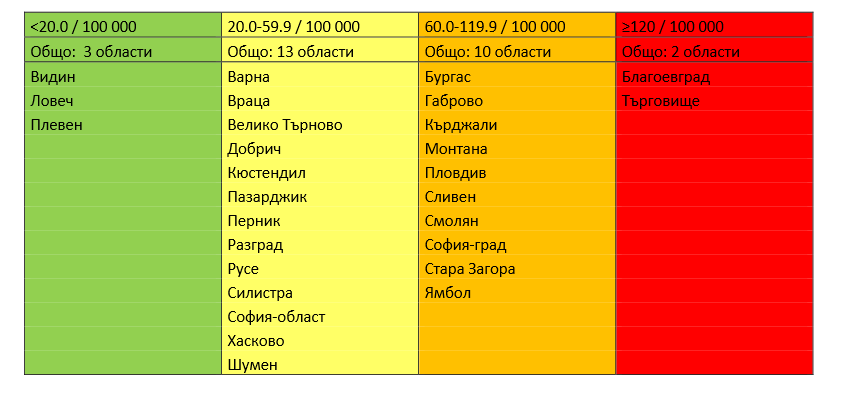 Разпространение по области  14-дневна заболяемост към 11.10.2020 г.
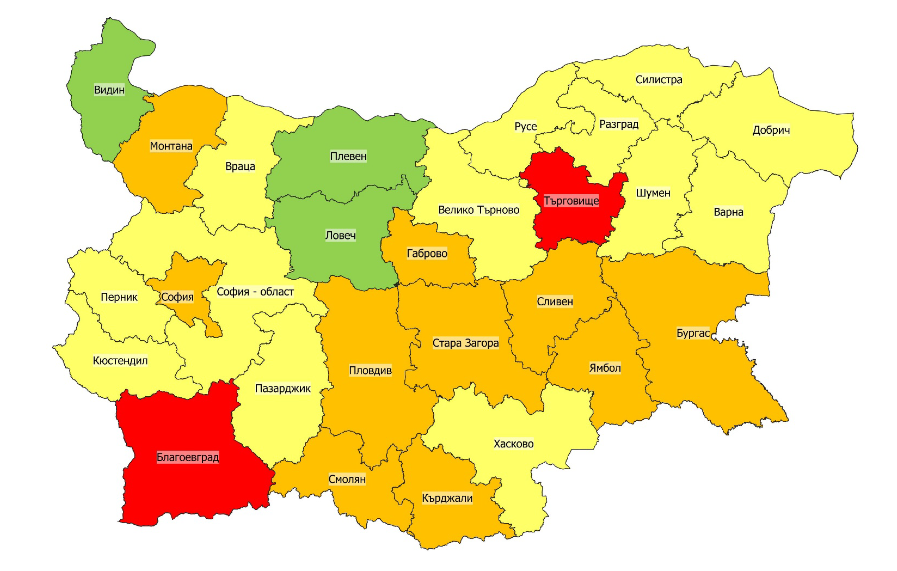 Епидемиологични показатели
Епидемиологични показатели
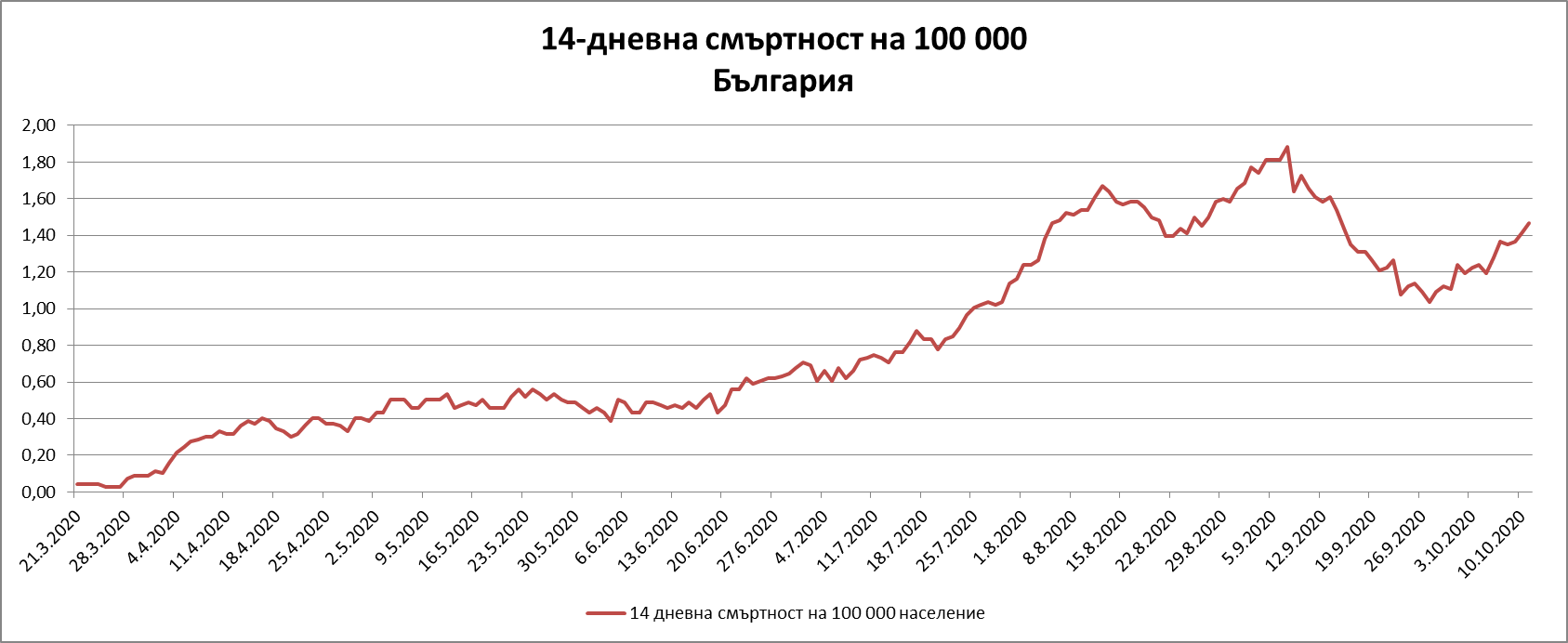 Епидемиологични показатели
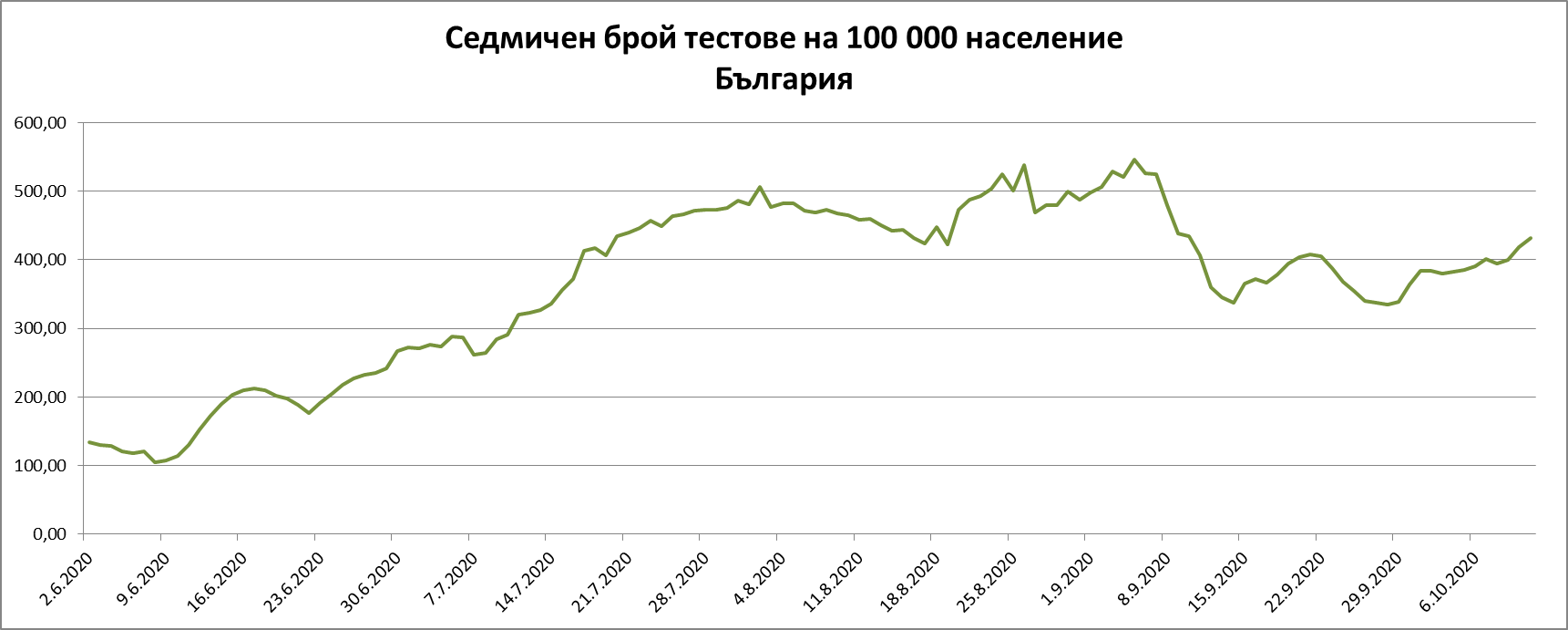 Епидемиологични показатели
Епидемиологични показатели
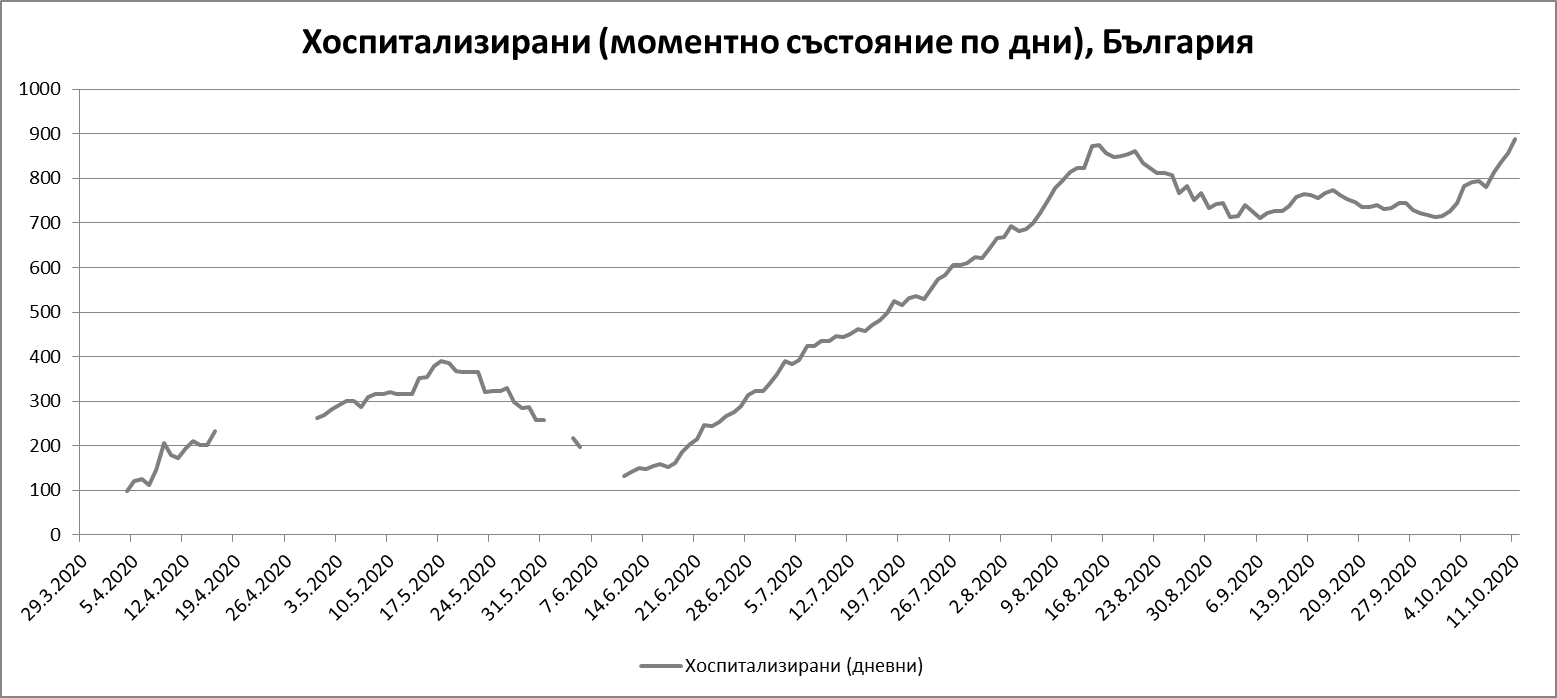 Епидемиологични показатели
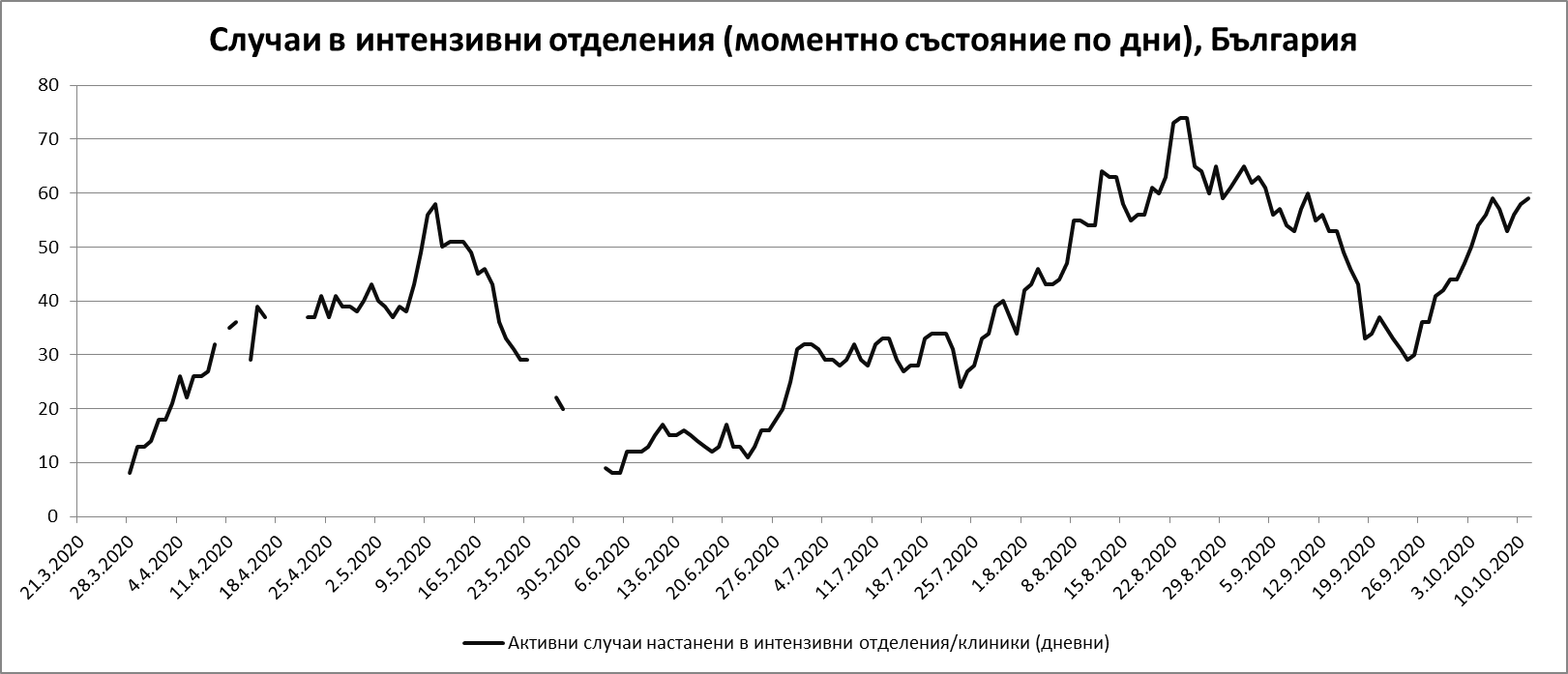 ЛЗ/ЦСМП
(скрининг)
П А Ц И Е Н Т
PCR/лаборатория или изследвания по повод друго заболяване
П Ъ Т   Н А  П А Ц И Е Н Т А
Потвърден COVID-19
Със съмнение за COVID-19
(+) PCR тест
(-) PCR тест
Отхвърляне
РЗИ - епидемиологично проучване
ЛЗ - сортировка и клинична оценка на състоянието
- асимптомен (заразоносител)
- с леки клинични оплаквания
- с писмен отказ от хоспитализация
- с тежко клинично протичане
- над 60 г., в зависимост от симптомите
- с придружаващи хронични заболявания
- с имунокомпрометирано съсъстояние
- по епидемични показания
Поставяне на друга диагноза и съответна последваща грижа
РЗИ - мерки
Влошаване
(транспорт ЦСМП)
РЗИ - мерки
Домашна изолация
медицинско наблюдение/лечение от ОПЛ с/без лечение
Болнична изолация и лечение
- клинично подобрение и t0 под 37,80С за 48 часа 
-10 дни от началото на оплакванията + 3 дни без оплаквания
прекратяване на изолацията след 14 дни
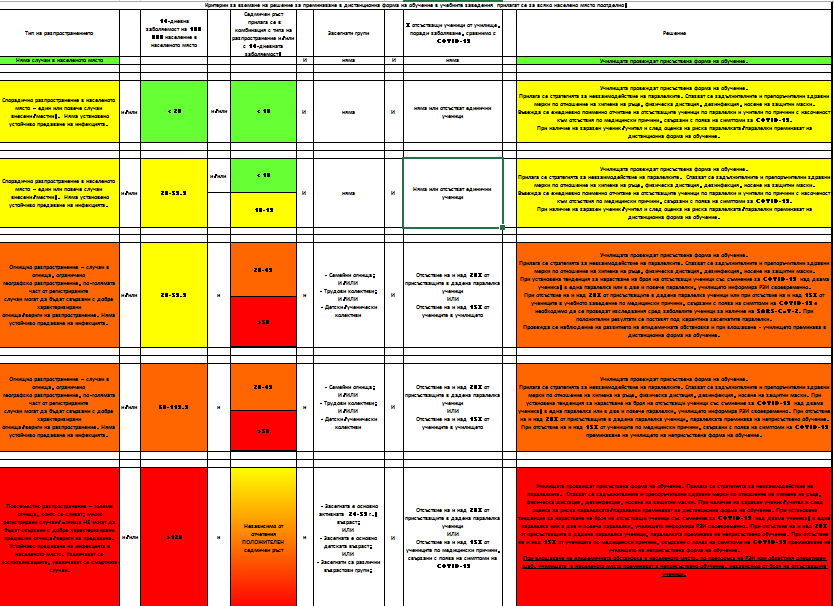